Профессиональное портфолио учителя
Девлешева Дарья Константиновна,
Учитель математики МАОУ СОШ №10
Г. Златоуст
Олимпиады
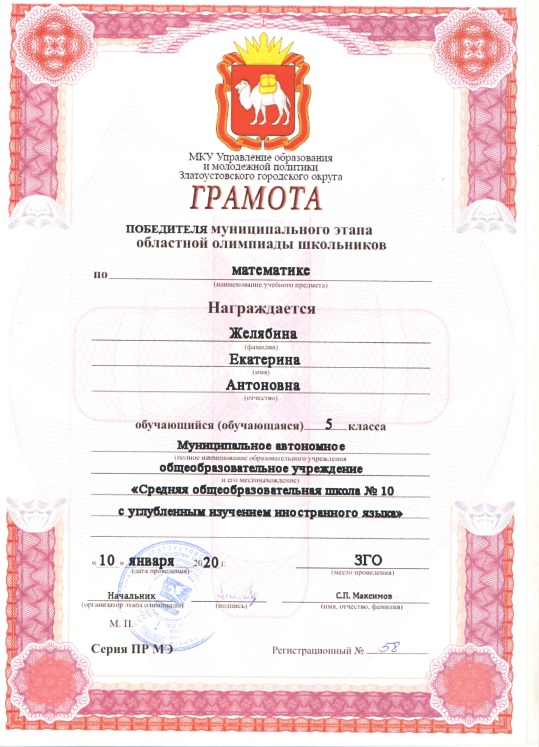 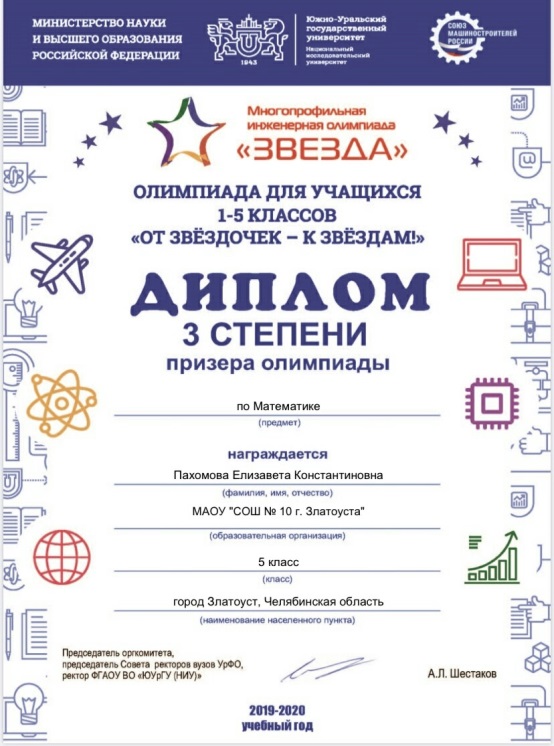 Математические турниры
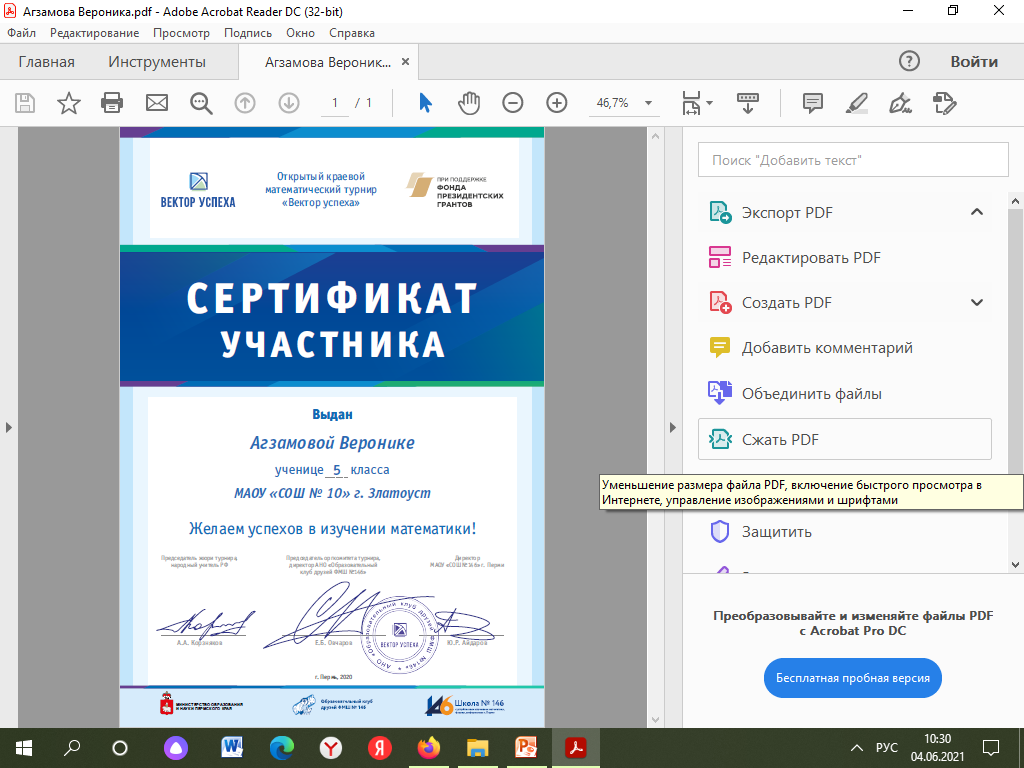 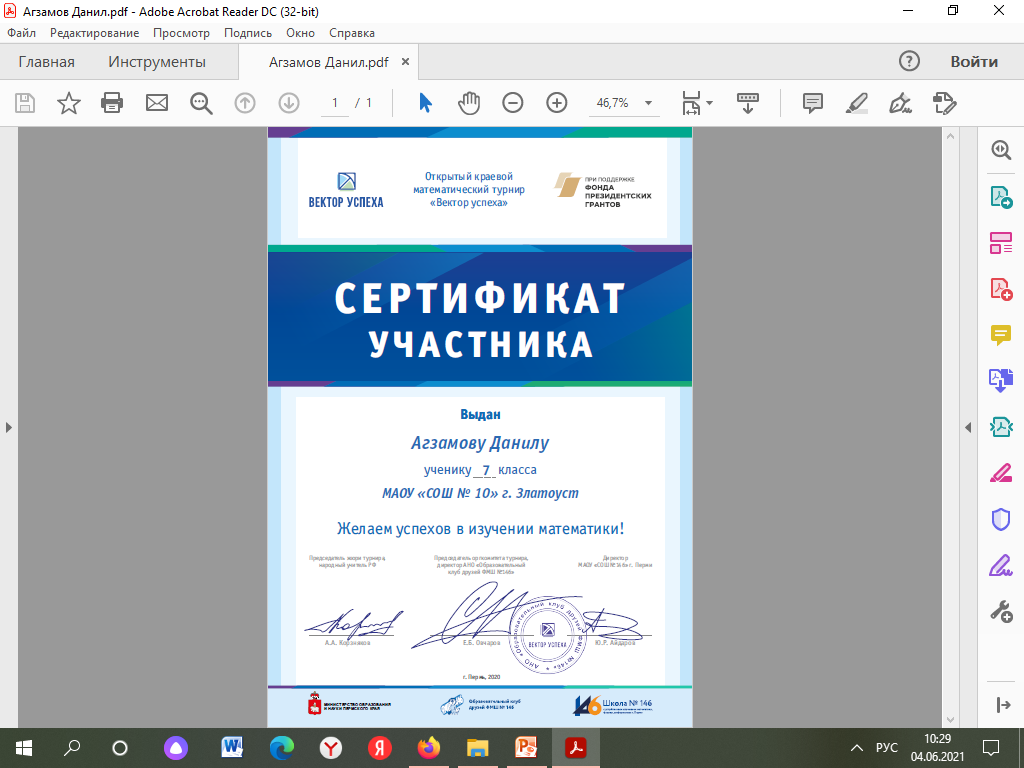 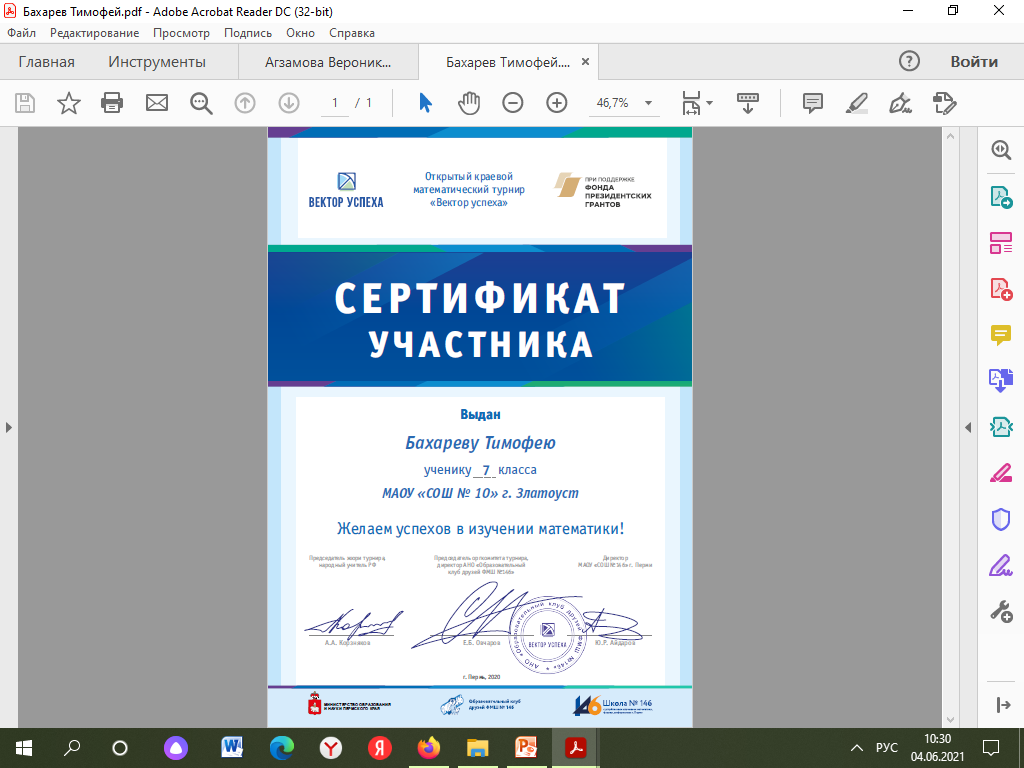 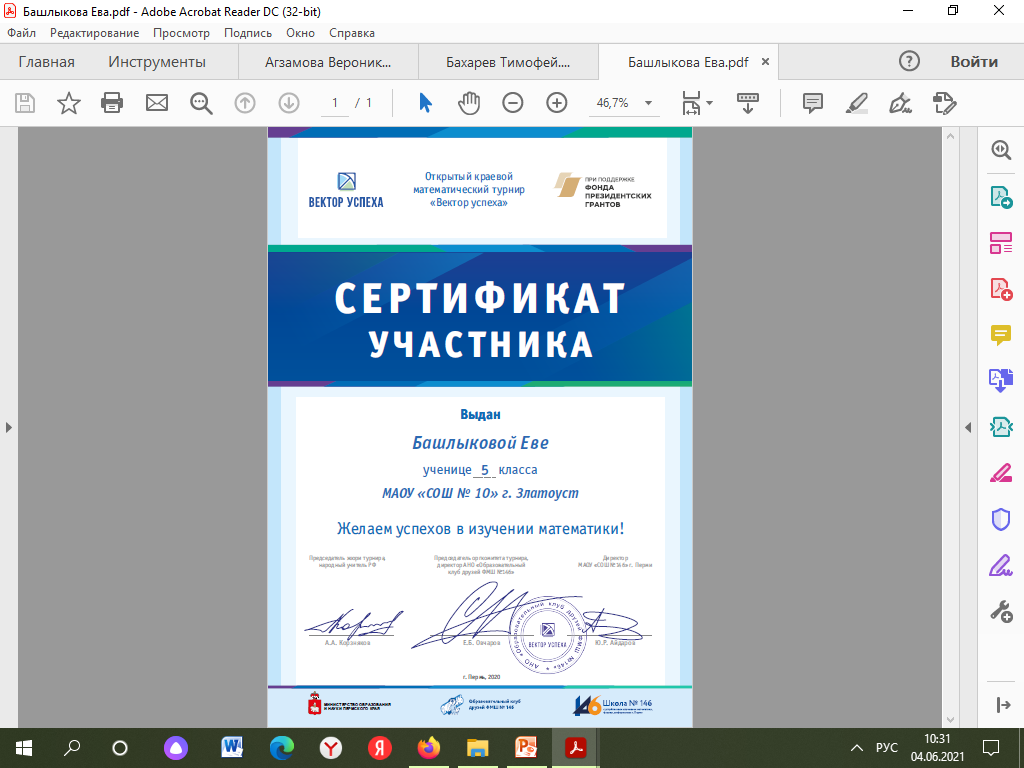 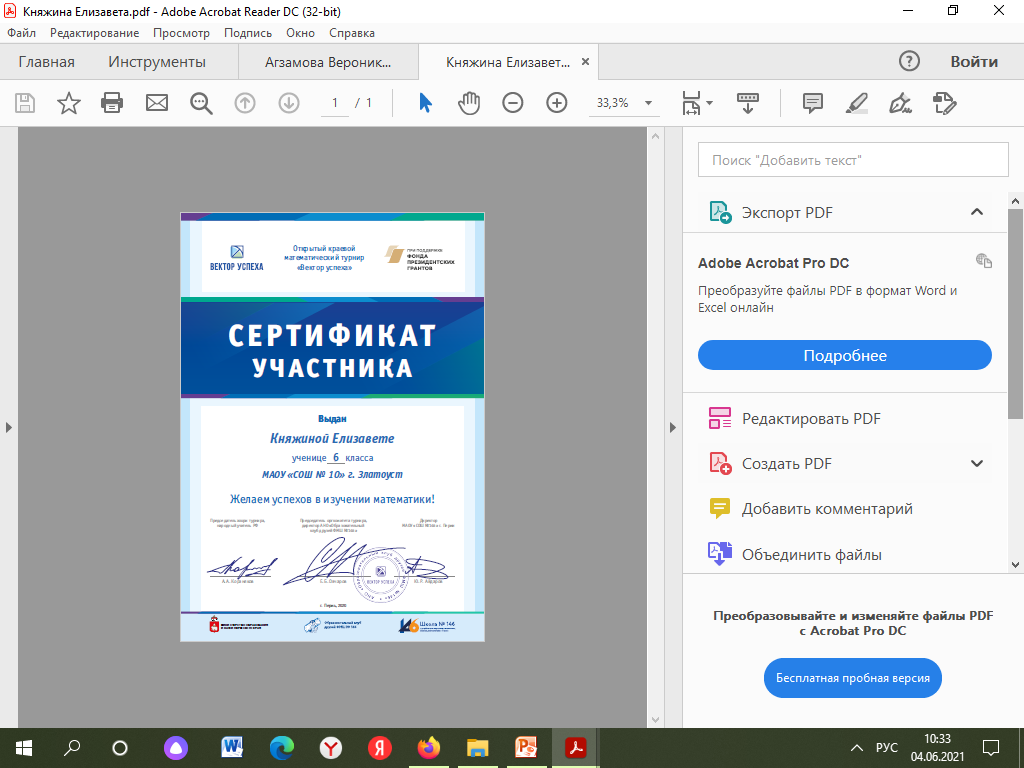 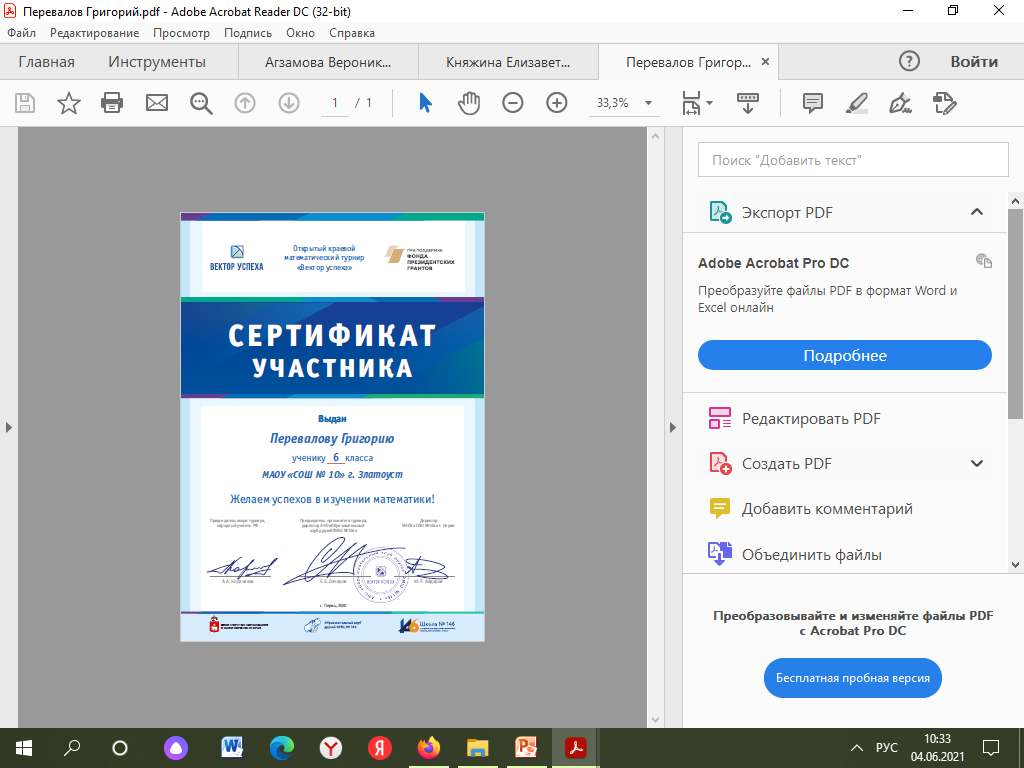 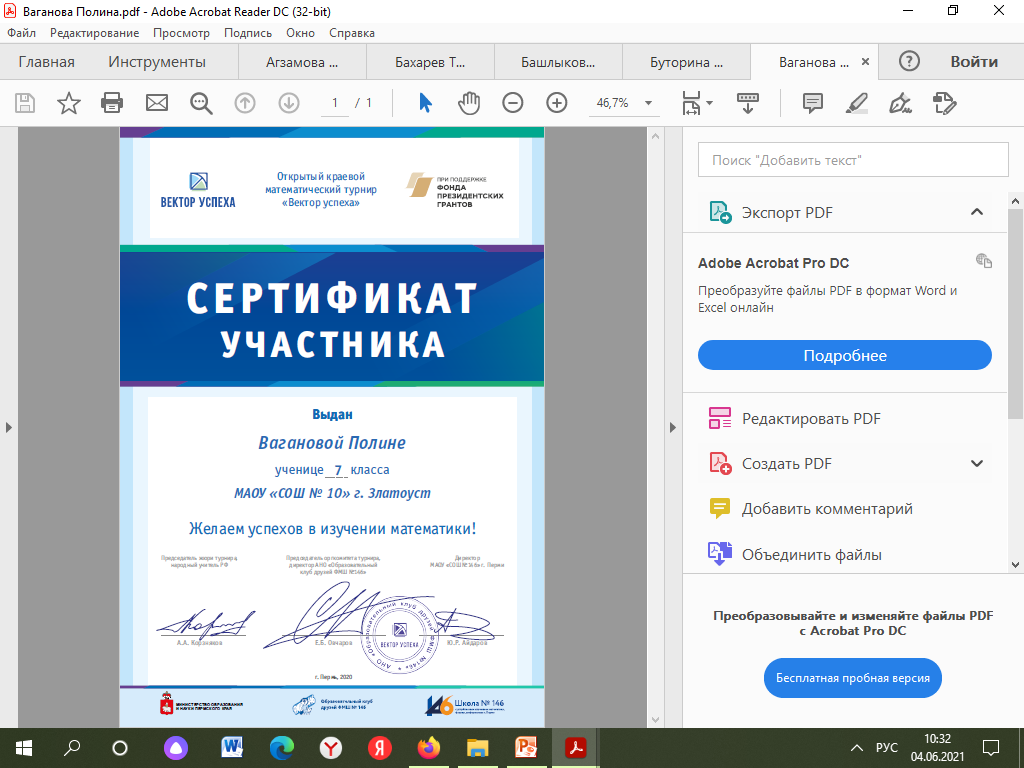 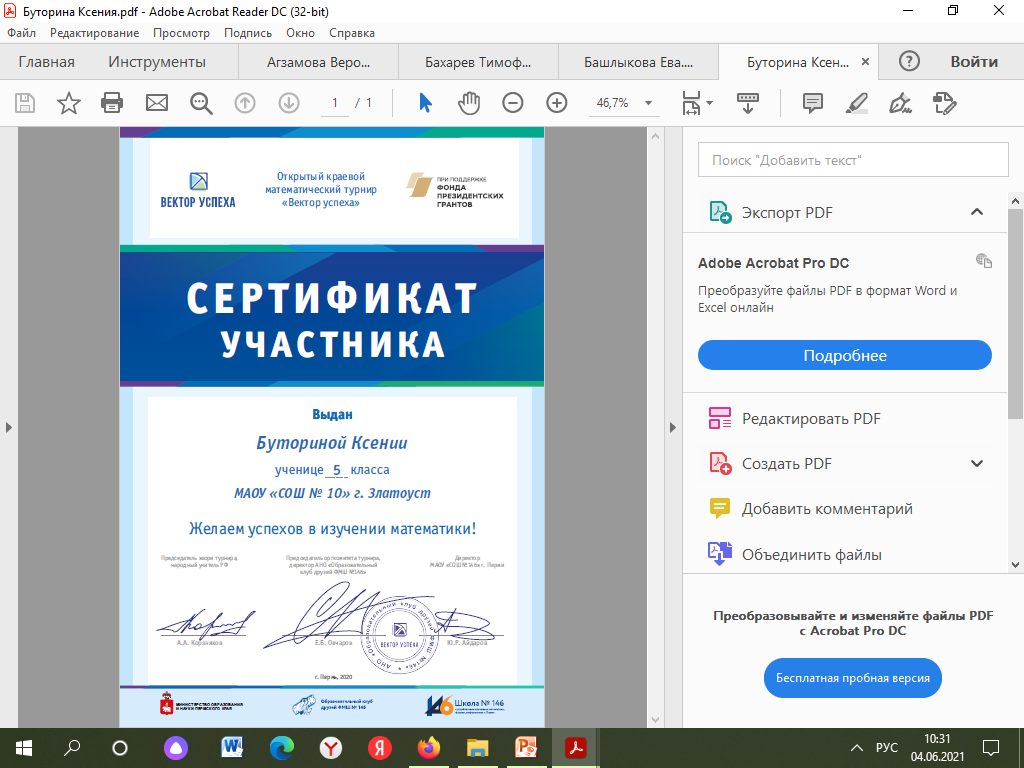 Исследовательская деятельность
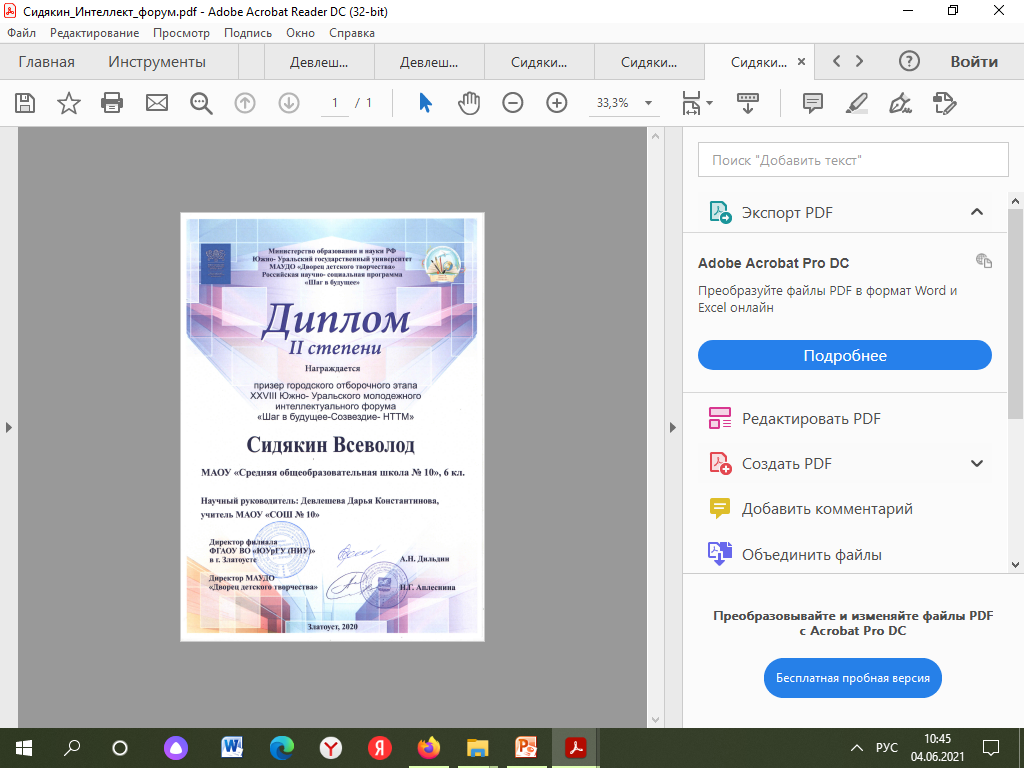 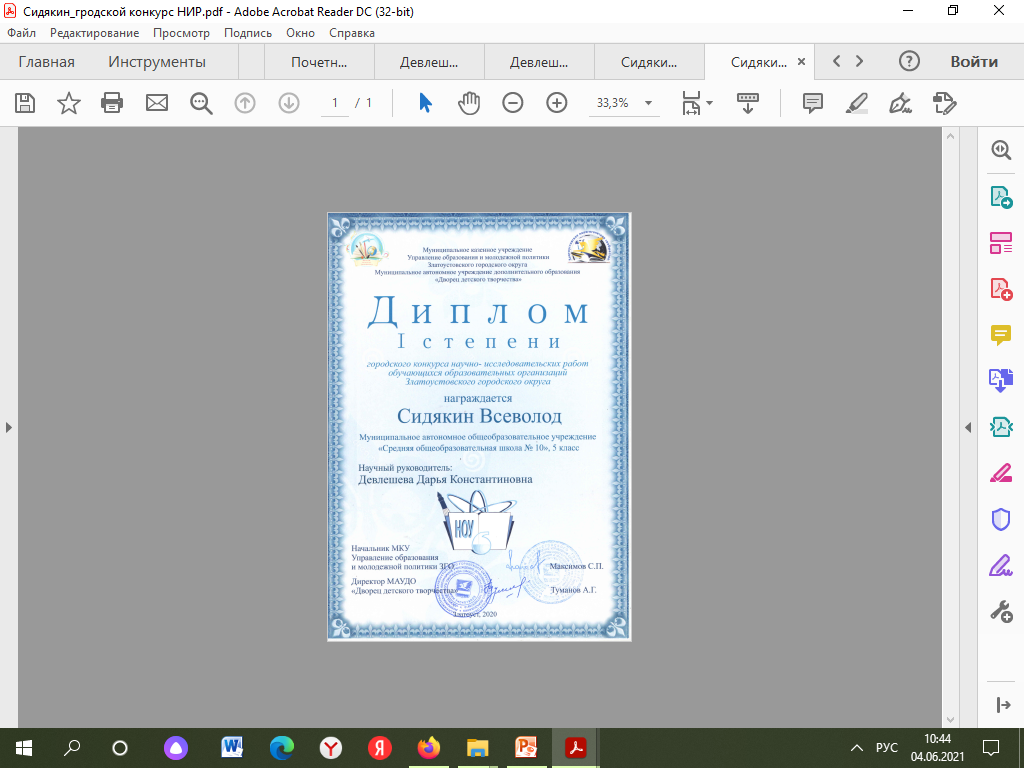 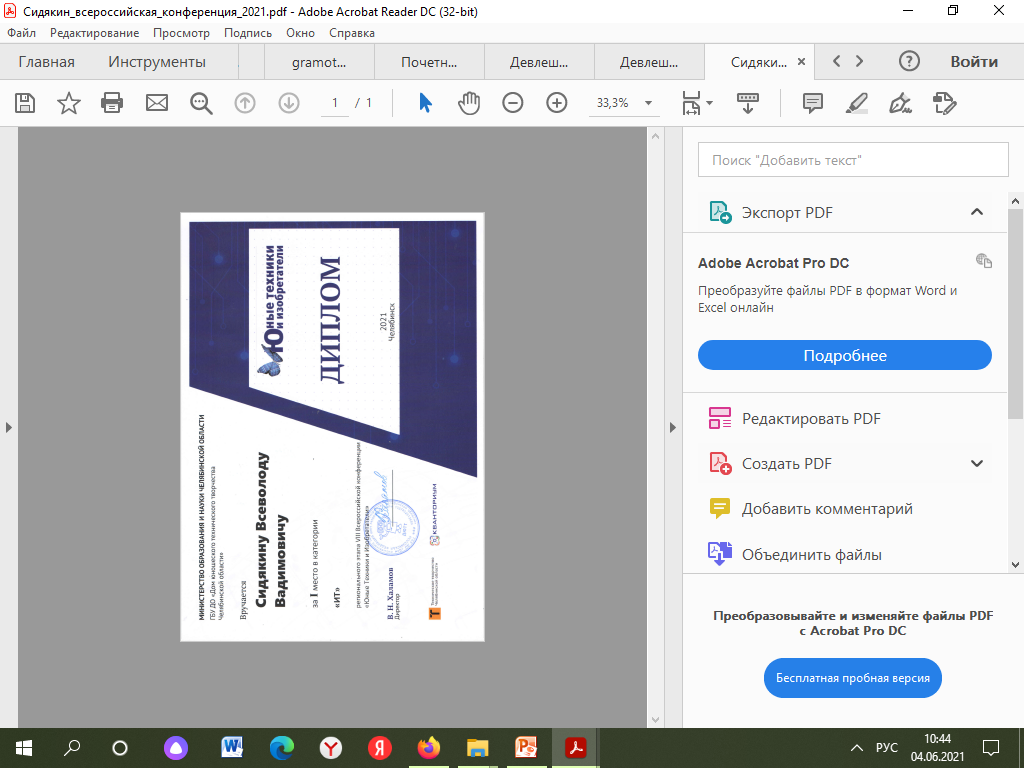 Публикации
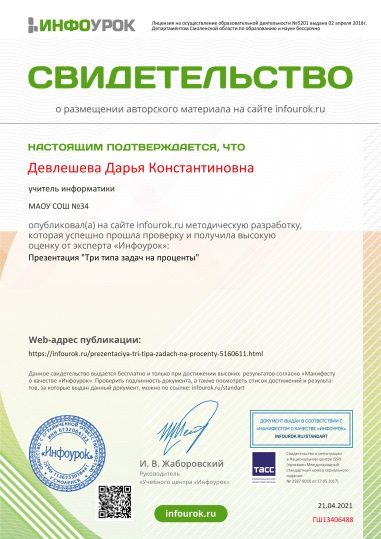 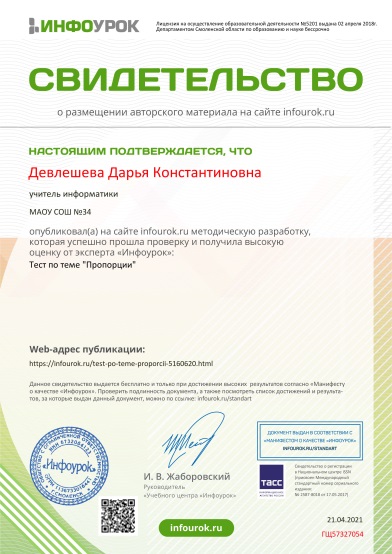 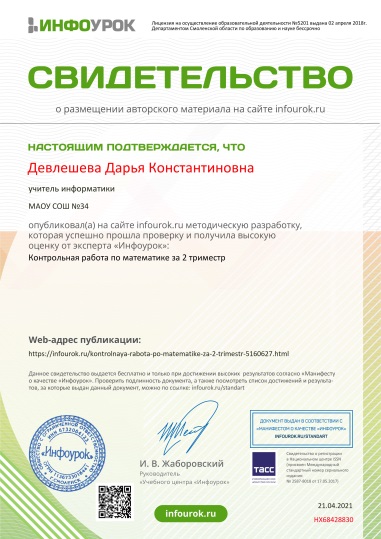 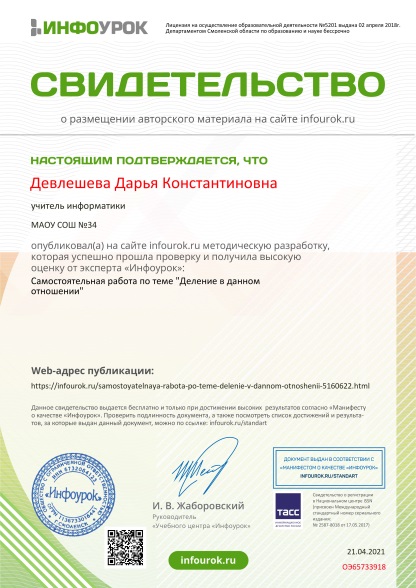 Благодарственные письма
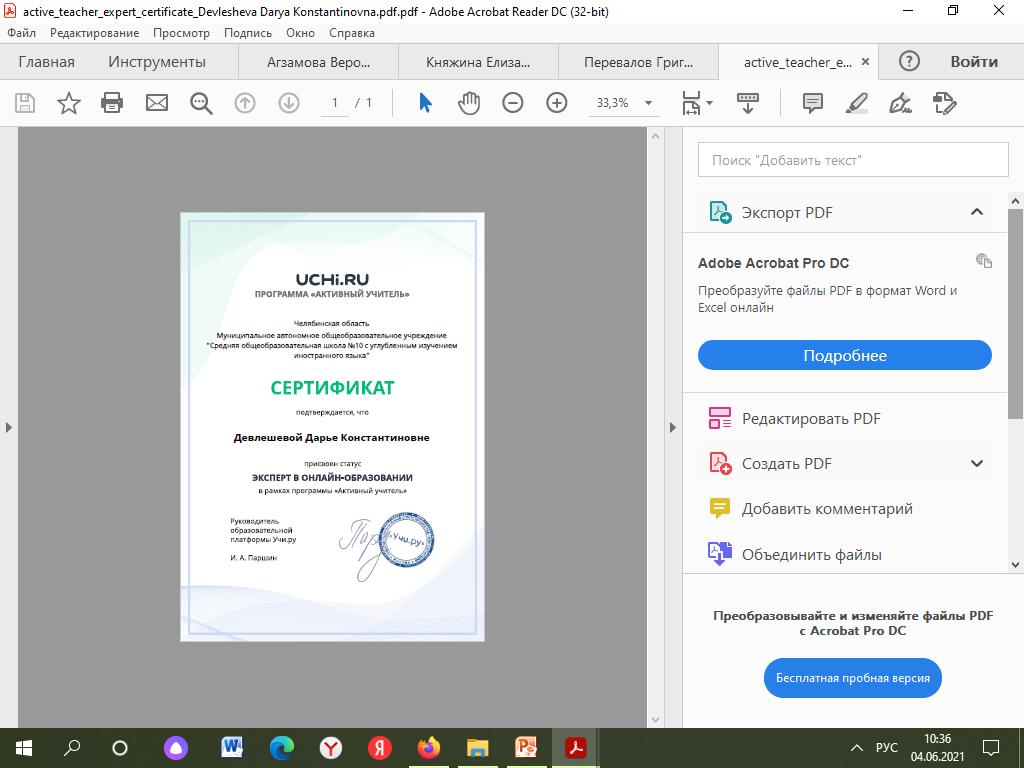 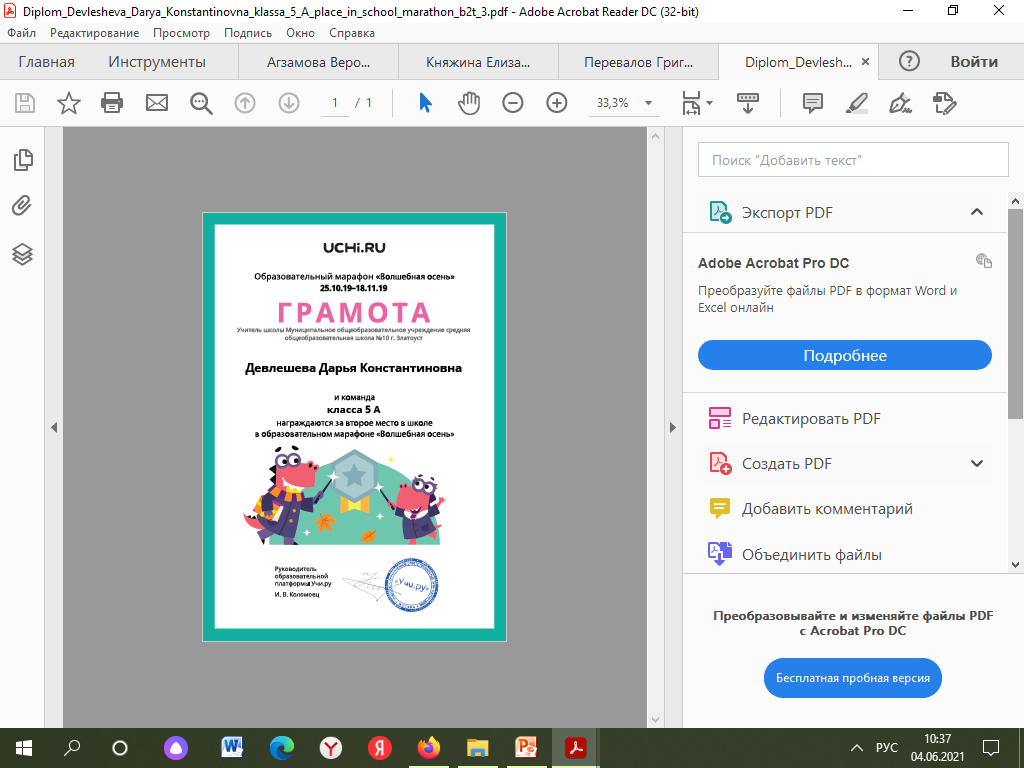 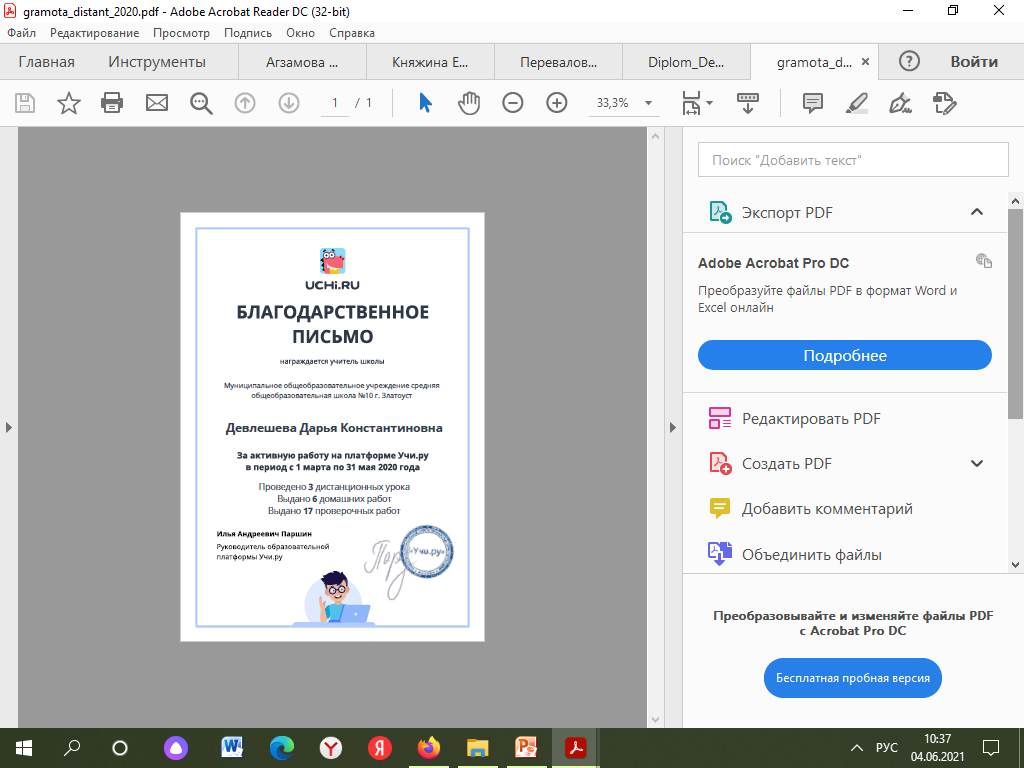 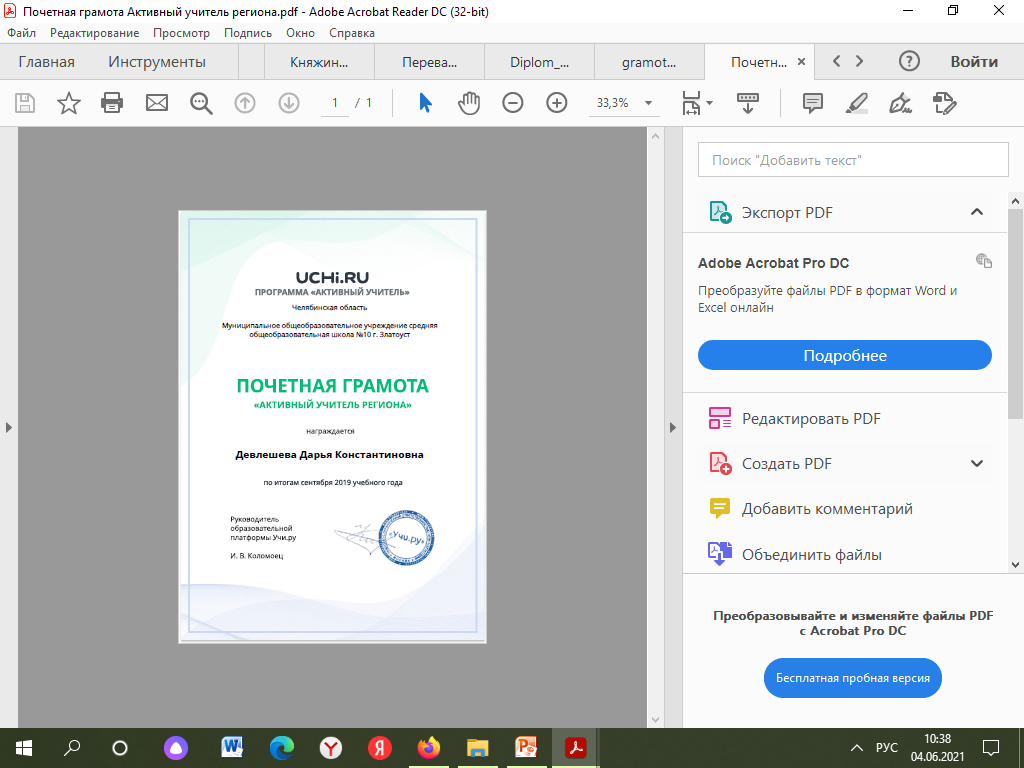 Благодарственные письма
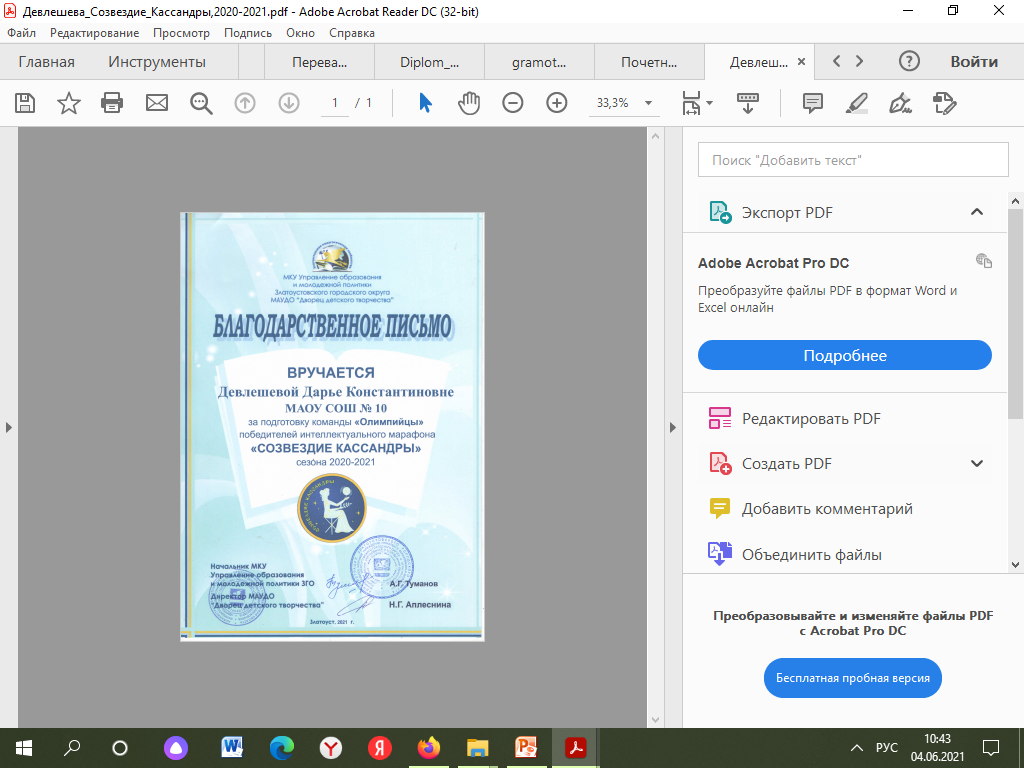 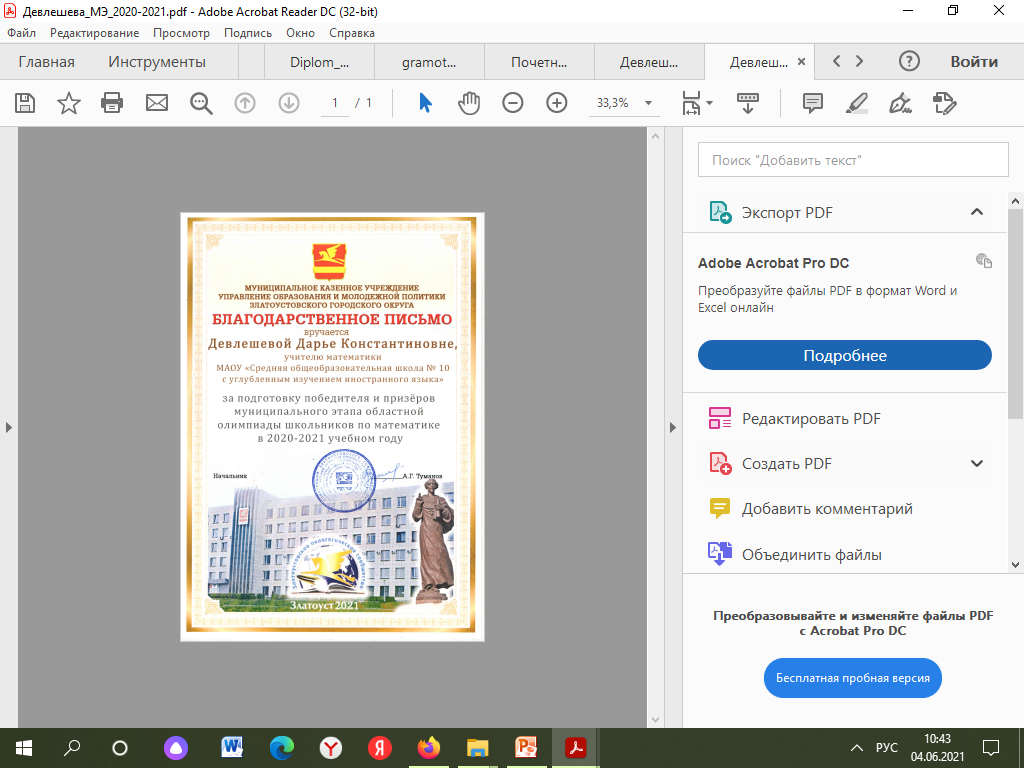